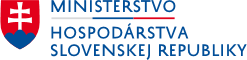 4. AUGUST 2022 | 10:00
VÝZVA NA PODPORU PRIEMYSELNÝCH KLASTROV
VLADIMÍR TANISTRÁK
ODBOR INOVÁCIÍ
1
VŠEOBECNÉ INFORMÁCIE
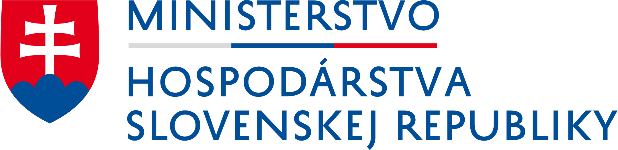 Cieľom je podporiť zvýšenie konkurencieschopnosti priemyselných klastrov prostredníctvom zefektívnenia ich vzájomnej spolupráce, ako aj posilnenie priemyselných klastrov v medzinárodnom meradle

trvanie výzvy: 22/07/2022 – 26/08/2022
disponibilný rozpočet: 250 000 eur
doba riešenia projektu: od schválenia komisiou do 31/03/2022 
(výnimka mzdové náklady od 01/01/2023!)
2
OPRÁVNENÉ SUBJEKTY
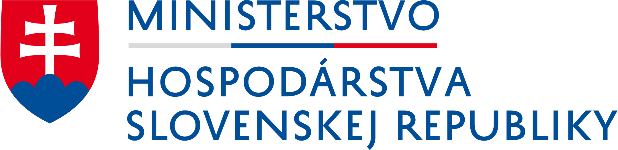 Oprávneným žiadateľom o poskytnutie dotácie/príjemcom dotácie podľa tejto výzvy je priemyselný klaster spĺňajúci nasledovné podmienky:
je riadne registrovaný v registri záujmových združení právnických osôb vedenom okresným úradom v sídle kraja príslušnom podľa sídla združenia, 
od jeho registrácie neuplynulo viac ako 36 mesiacov, 
má sídlo/prevádzku alebo miesto pôsobenia na území Slovenskej republiky,
má v stanovách / spoločenskej zmluve / zakladateľskej listine zakotvené, že jednou z jeho hlavných činností je podpora inovácií alebo zvýšenie konkurencieschopnosti,
jeho činnosť/výstupy smerujú do oblasti priemyselných činností,
je držiteľom certifikátu udeľovaného v rámci národného klastrového hodnotenia vykonávaného Slovenskou inovačnou a energetickou agentúrou.
3
OPRÁVNENÉ PROJEKTY
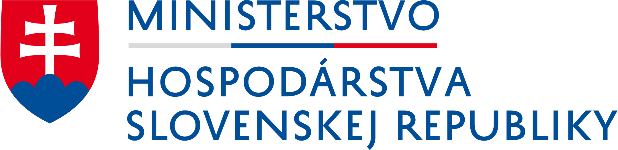 vzdelávanie určené pre zamestnancov a štatutárov klastra (workshopy, konferencie, semináre, špecializované vzdelávacie aktivity);
prezentácia priemyselných klastrov v zahraničí prostredníctvom účasti na zahraničných informačných podujatiach a výstavách;
tvorba spoločnej expertnej bázy, technologických máp priemyselných klastrov, stratégie priemyselných klastrov, inovačné stratégie, marketingové stratégie a pod.;
účasť priemyselných klastrov v medzinárodných projektoch a sieťach,
aktivity zamerané na plnenie odporúčaní vyplývajúcich z procesu certifikácie, uskutočneného podľa metodiky Európskeho sekretariátu pre klastrové analýzy (ESCA);
4
OPRÁVNENÉ VÝDAVKY
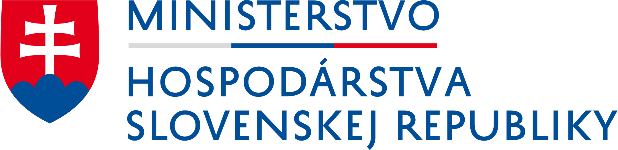 Z hľadiska času, výšky a opodstatnenosti len výdavky vynaložené počas riešenia projektu, odo dňa zverejnenia oznámenia o schválení dotácie schvaľovacou komisiou na webovom sídle ministerstva, ktoré sú preukázateľné originálmi alebo overenými kópiami dokladov riešiteľa projektu.

Oprávnenými sú: 
mzdové výdavky zamestnancov pracujúcich na projekte (prípadne ich alikvotná časť zodpovedajúca počtu hodín odpracovaných na projekte) bez odmien,
cestovné výdavky,
výdavky za nakupované služby, 
výdavky súvisiace s organizáciou a účasťou na zahraničných výstavách a domácich vzdelávacích aktivitách,
výdavky súvisiace s procesom certifikácie, uskutočneného podľa metodiky Európskeho sekretariátu pre klastrové analýzy (ESCA).
5
VÝŠKA A INTENZITA POMOCI
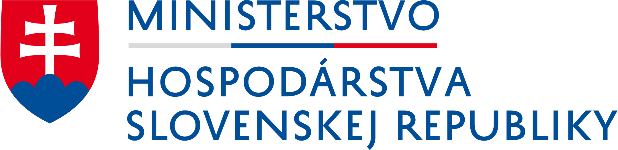 najnižšia výška dotácie je 10 000 eur
najvyššia výška dotácie (v závislosti od „pokročilosti klastra“):
maximálna intenzita pomoci je 85 % celkových oprávnených výdavkov realizovaných aktivít schváleného projektu (15 % kofinancovanie príjemcom)
6
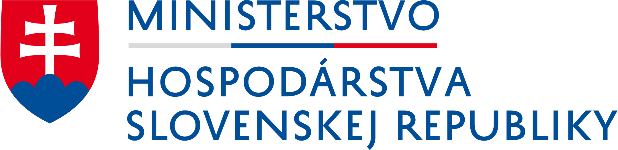 POSTUPNOSŤ KROKOV
7
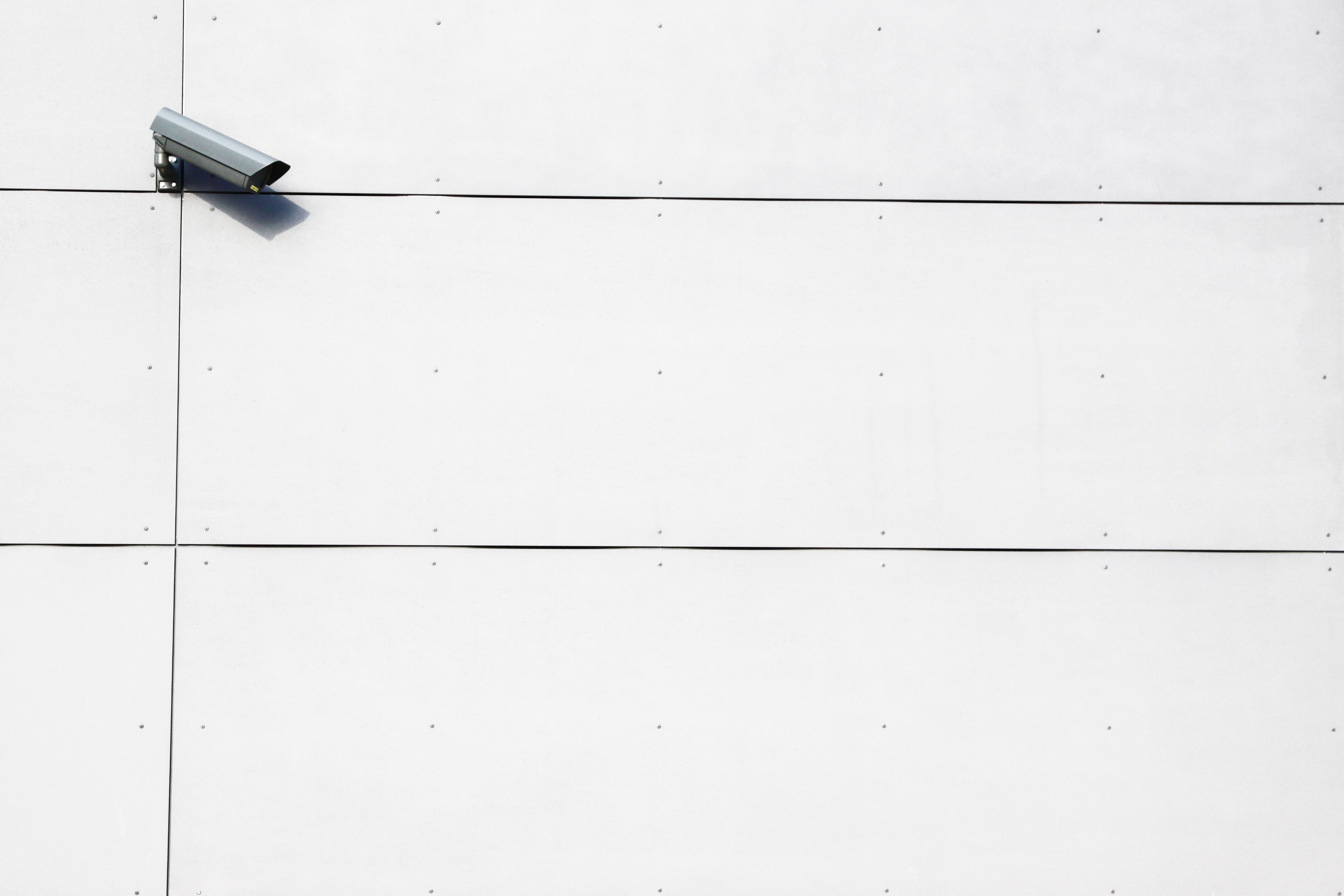 VLADIMÍR TANISTRÁK
ODBOR INOVÁCIÍ

email: TANISTRAK@MHSR.SK 
tel: +421 2 4854 1528
MINISTERSTVO HOSPODÁRSTVA SLOVENSKEJ REPUBLIKY MLYNSKÉ NIVY 44/A827 15 BRATISLAVA 212
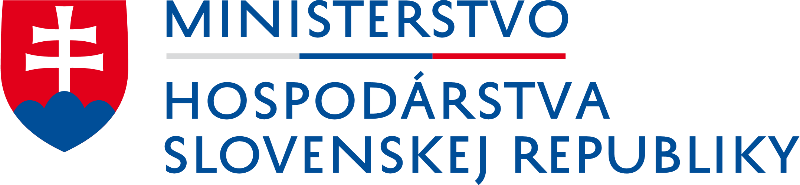 8